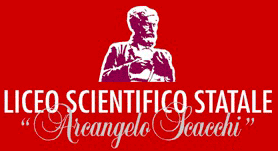 School presentation 
and 
personal introduction
Susanna Fortunato
CERN 2018-Polar QuEEEst
School: “Arcangelo  Scacchi”
“A. Scacchi” is a scientific high school;
It is located in the centre of Bari; 
Our school is based in a nineteenth century building; 
There are about sixty classes; (1600)
Our school is part of the EEE project since 2009 when a team of students built the mrpc telescope.
CERN 2018-Polar QuEEEst
personal experience
I joined the EEE project in 2015 while I was attending the third year;
Thank to this project I had the opportunity to participate in many activities that have involved me directly like conferences, projects, presentations and also guided tours like last year here at CERN;
At school with the other students we monitor the telescope and take care of the data analysis.
CERN 2018-Polar QuEEEst
EEE activity in my school
EEE meeting organisation ( October 13-24/2016)
European Researchers Night 2017
‘’Cosmic Ray Station’’:  a web portal fully dedicated to the telescope monitoring. http://serverps.liceoscacchibari.it/
Online scientific journal https://exedex.wordpress.com/
CERN 2018-Polar QuEEEst
The scientific and didactic activity in my school.
About 40 students and 5 teachers involved each year in EEE project
Students are organised in two groups: JUNIOR and SENIOR. Junior Students are in the project for the first year , Senior Students have been in the project for two or even three  years. 
Students attend a basic class of 30 hours on modern physics and data analysis . Then they practice with the monitoring of the performances of the EEE telescope, process and analyse data and follow the extabilished Collaboration activities, such as the telescope alignment, the efficiency measure, the monthly partecipation to the RUN MEETINGS and also Masterclasses.
CERN 2018-Polar QuEEEst